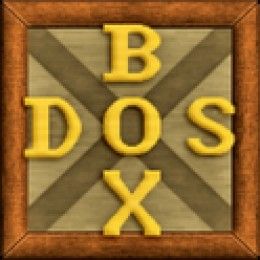 Линијске и разгранате алгоритамске структуре
Подсјетник
Линијска алгоритамска структура – серијско повезивање основних алгоритамских корака

Разграната алгоритамска структура – гранање алгоритма након испитивања услова
Линијска алгоритамска структураЗадатак 29. (уџбеник, страна 26)
Линијска алгоритамска структураЗадатак 29. (уџбеник, страна 26)
2. Израда алгоритма:
ПОЧЕТАК
a, b, c
x=a*3600+b*60+c
x
КРАЈ
Линијска алгоритамска структураЗадатак 29. (уџбеник, страна 26)
4. Унос програмског кода у рачунари покретање програма:
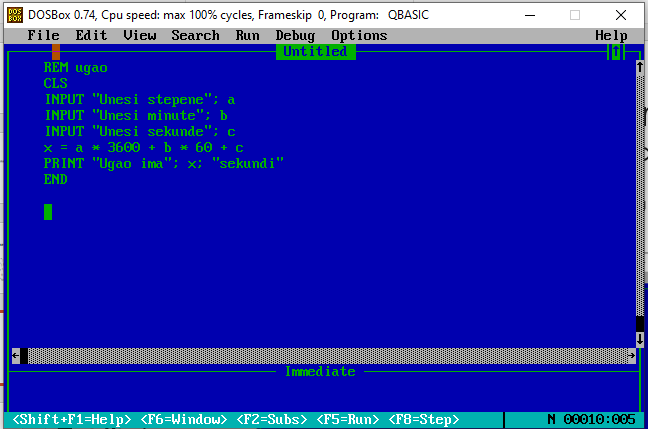 F5
Линијска алгоритамска структураЗадатак 29. (уџбеник, страна 26)
4. Унос програмског кода у рачунари покретање програма:
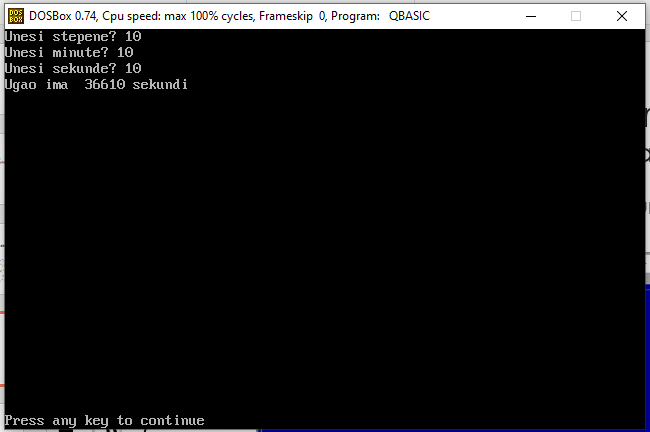 Разграната алгоритамска структураЗадатак 33. (уџбеник, страна 26)
Написати програм који учитава неки број, а затим испитује да ли је број паран.

1. Анализа проблема:
Било који број n је паран ако је дјељив са два.
Дјељивост провјеравамо помоћу оператора MOD (остатак цјелобројног дијељења).
n MOD 2 = 0 – број је паран
n MOD 2 ≠ 0 – број није паран
Разграната алгоритамска структураЗадатак 33. (уџбеник, страна 26)
2. Израда алгоритма:
ПОЧЕТАК
n
n MOD 2 = 0
НЕ
ДА
7:2=3 (1)
6:2=3 (0)
паран
није паран
КРАЈ
Разграната алгоритамска структураЗадатак 33. (уџбеник, страна 26)
4. Унос програмског кода у рачунари покретање програма:
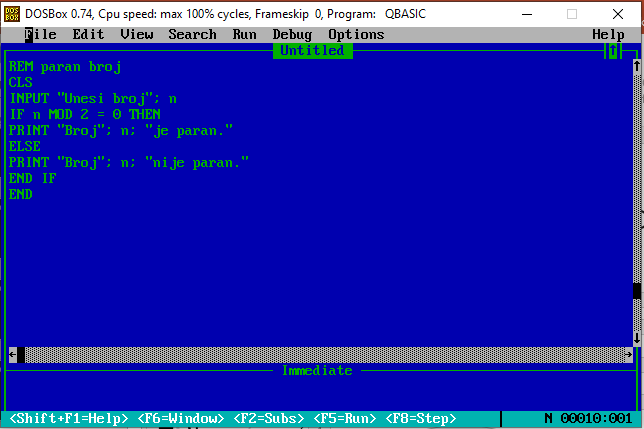 F5
Разграната алгоритамска структураЗадатак 33. (уџбеник, страна 26)
4. Унос програмског кода у рачунари покретање програма:
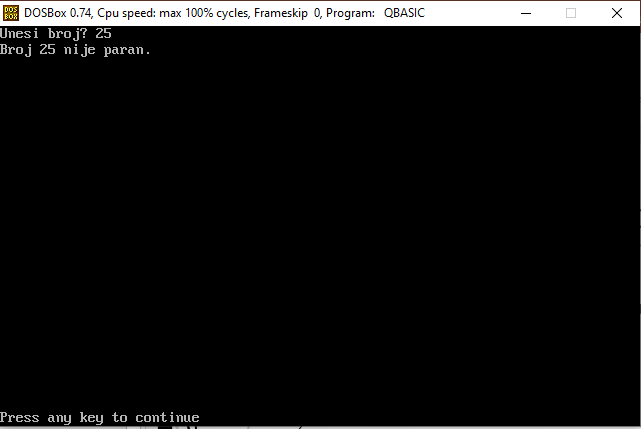 Разграната алгоритамска структураЗадатак 32. (уџбеник, страна 26)
Написати програм који за унесене бројеве 1-7 исписује дане у седмици, иначе исписује поруку „грешка“.

1. Анализа проблема:
1 – понедјељак 
2 – уторак 
3 – сриједа
4 – четвртак
5 – петак 
6 – субота 
7 – недјеља 
Било који други број – грешка
Разграната алгоритамска структураЗадатак 32. (уџбеник, страна 26)
3. Писање програмског кода:
REM dani u sedmici
CLS
INPUT “Unesi broj“; n
SELECT CASE n
CASE 1
PRINT “ponedjeljak“
CASE 2
PRINT “utorak“
2. Израда алгоритма:
ПОЧЕТАК
n
n
1
7
ELSE
2
3
5
6
4
Н
Г
П
С
П
Ч
У
С
КРАЈ
Разграната алгоритамска структураЗадатак 32. (уџбеник, страна 26)
3. Pisanje programskog koda:
REM dani u sedmici
CLS
INPUT “Unesi broj“; n
SELECT CASE n
CASE 1
PRINT “ponedjeljak“
CASE 2
PRINT “utorak“
CASE 7
PRINT “nedjelja“
CASE ELSE
PRINT “greska“
END SELECT
END
CASE 3
PRINT “srijeda“
CASE 4
PRINT “cetvrtak“
CASE 5
PRINT “petak“
CASE 6
PRINT “subota“
Разграната алгоритамска структураЗадатак 32. (уџбеник, страна 26)
4. Унос програмског кода у рачунари покретање програма:
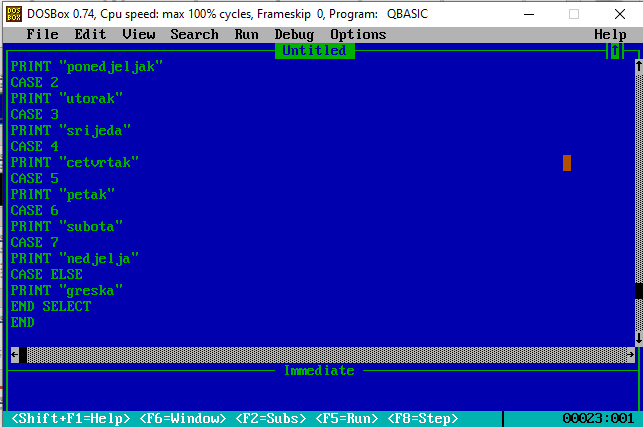 F5
Разграната алгоритамска структураЗадатак 32. (уџбеник, страна 26)
4. Унос програмског кода у рачунари покретање програма:
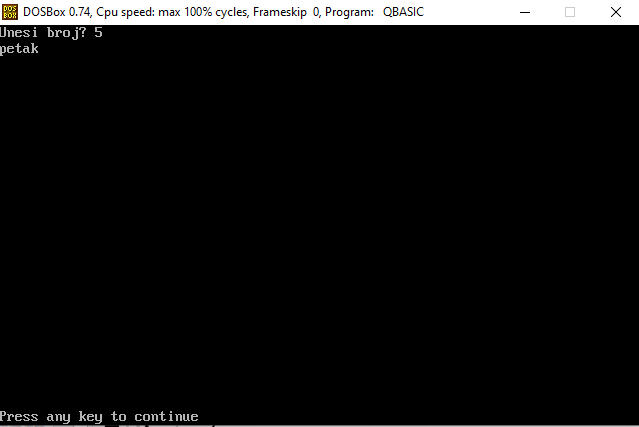 Домаћи задатак
Урадити задатке из уџбеника:
30 (страна 26)
31 (страна 26)
Вјежба 1.16. (страна 23)